Задания С2 на ЕГЭ.Координатный метод.
РАССТОЯНИЯ В ПРОСТРАНСТВЕ
РАССТОЯНИЕ ОТ ТОЧКИ ДО ПРЯМОЙ
РАССТОЯНИЕ ОТ ТОЧКИ ДО ПЛОСКОСТИ
РАССТОЯНИЕ МЕЖДУ ДВУМЯ ПЛОСКОСТЯМИ
РАССТОЯНИЕ МЕЖДУ СКРЕЩИВАЮЩИМИСЯ ПРЯМЫМИ
Координаты многогранников
ВВЕДЕНИЕ ПРЯМОУГОЛЬНОЙ СИСТЕМЫ КООРДИНАТ В ПРОСТРАНСТВЕ;
НАХОЖДЕНИЕ КООРДИНАТ ВЕРШИН МНОГОГРАННИКОВ.
Единичный куб.
D (0; 0; 0)
D1 (0; 0; 1)
A (1; 0; 0)
A1 (1; 0; 1)
z
C (0; 1; 0)
C1 (0; 1; 1)
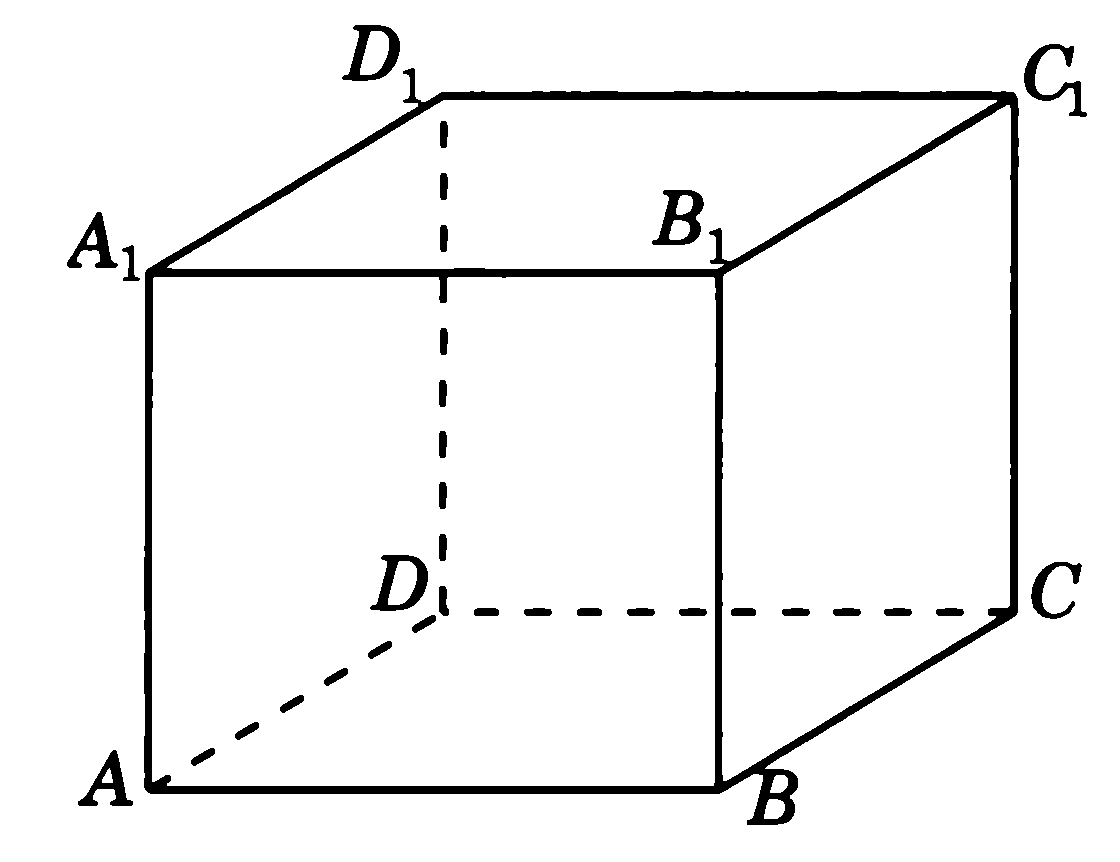 B (1; 1; 0)
B1 (1; 1; 1)
у
х
Прямоугольный параллелепипед.
z
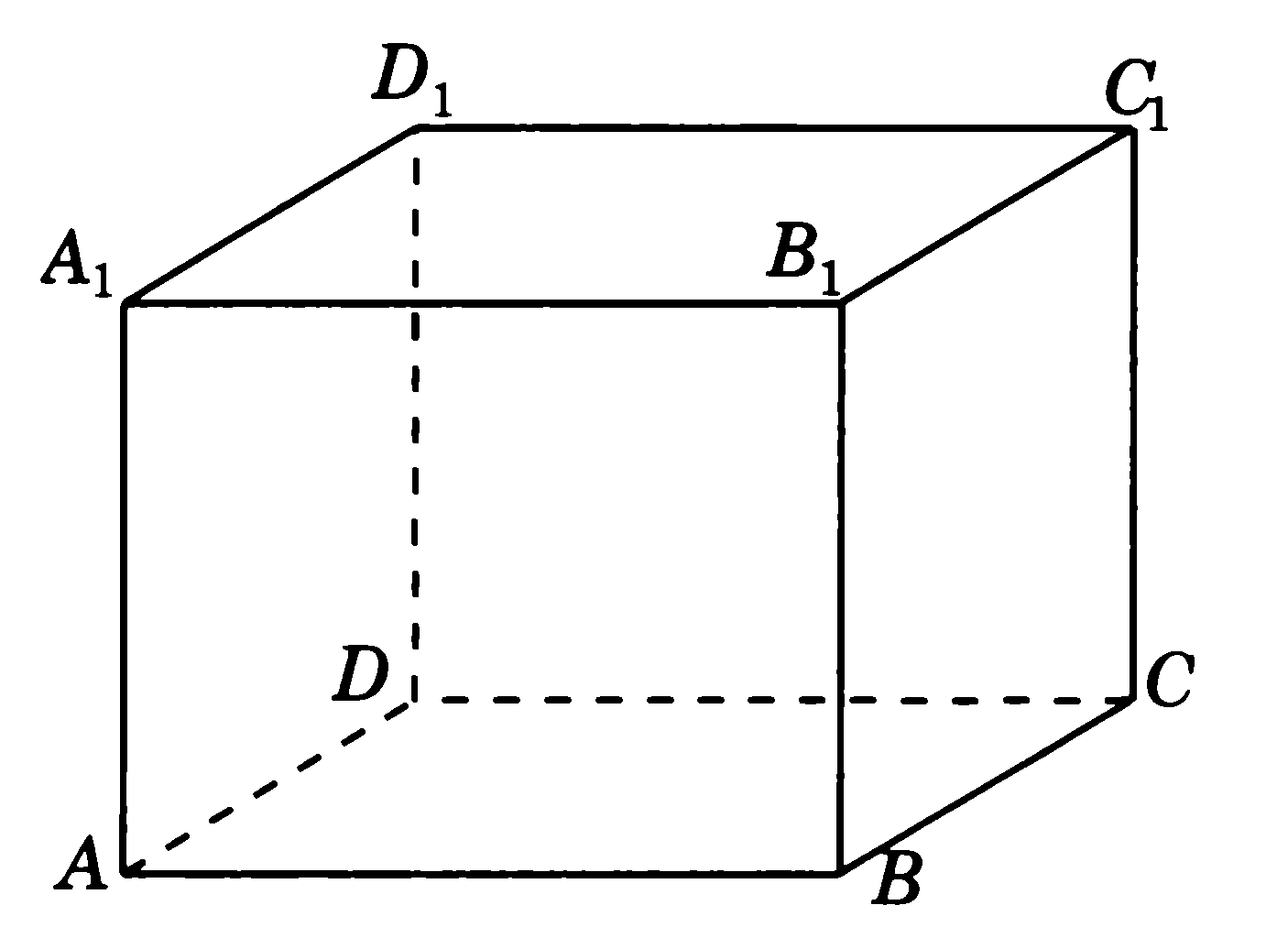 D (0; 0; 0)
D1 (0; 0; c)
A (a; 0; 0)
A1 (a; 0; c)
C (0; b; 0)
C1 (0; b; c)
c
B (a; b; 0)
B1 (a; b; c)
b
a
у
х
Правильная шестиугольная призма.
z
C (a; 0;0)
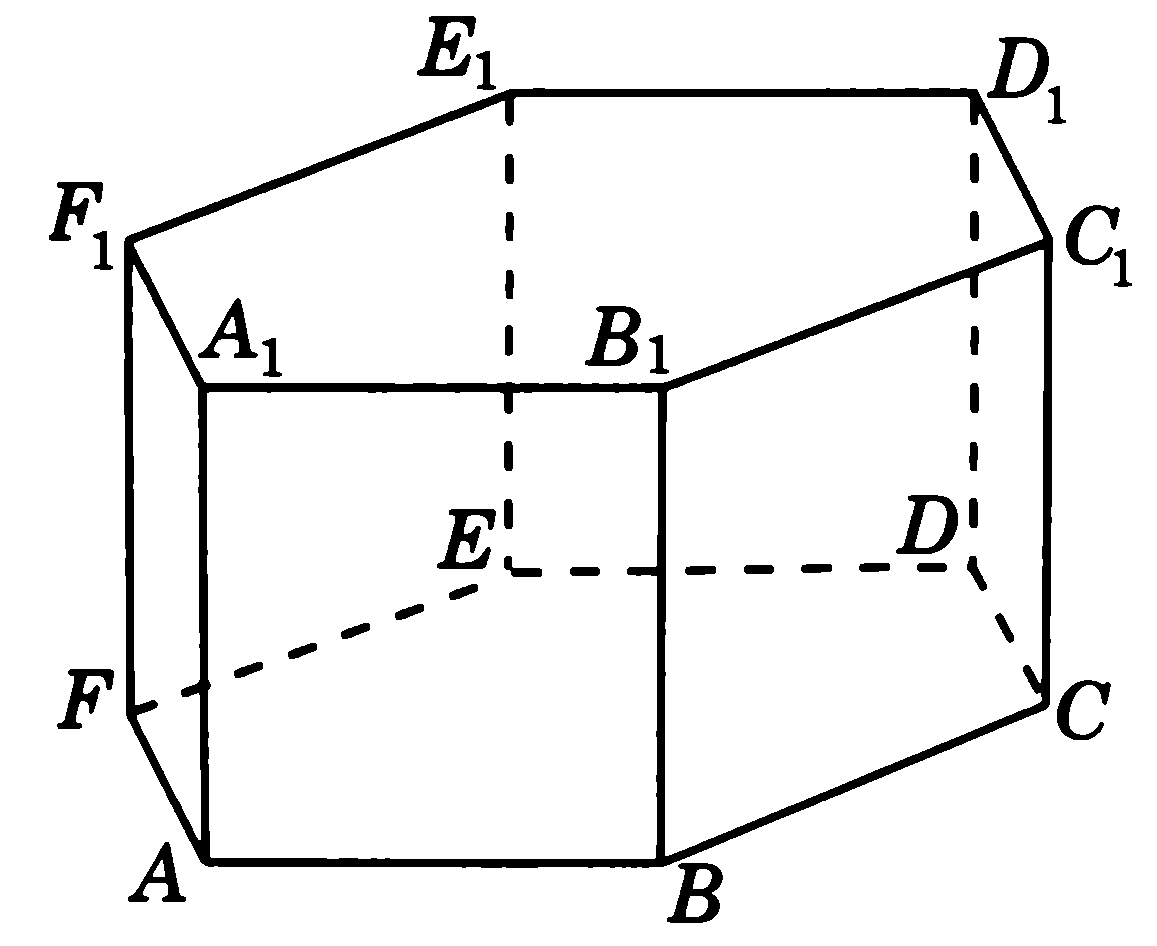 C1 (a; 0;c)
F (- a; 0;0)
F1 (- a; 0;c)
c
у
a
х
E
D
a
a
C
F
х
B
A
у
С1
В1
А1
С
В
А
Правильная треугольная призма.
z
c
O
a
у
х
Правильная треугольная пирамида.
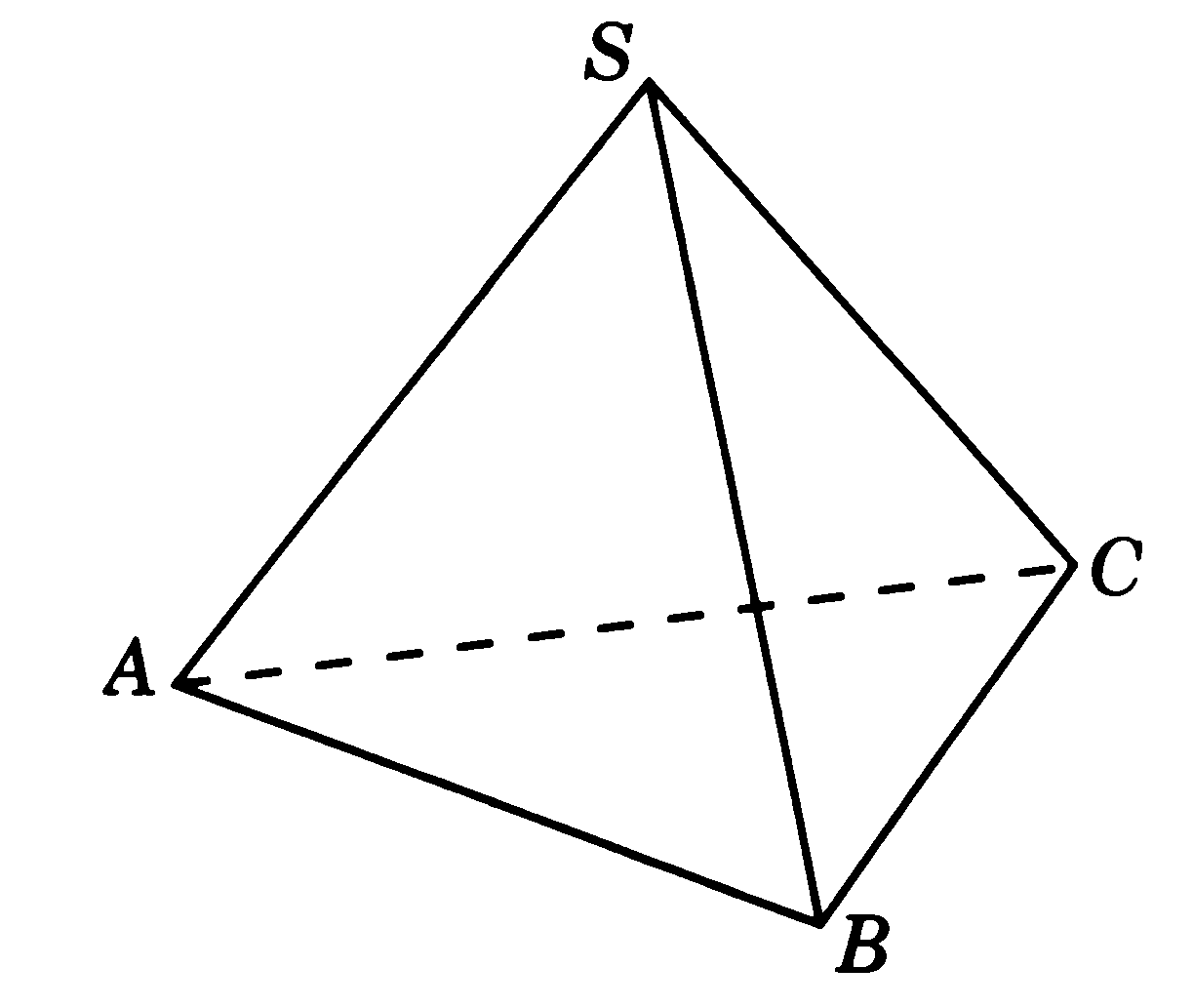 z
h
y
H
O
х
Правильная четырехугольная пирамида.
z
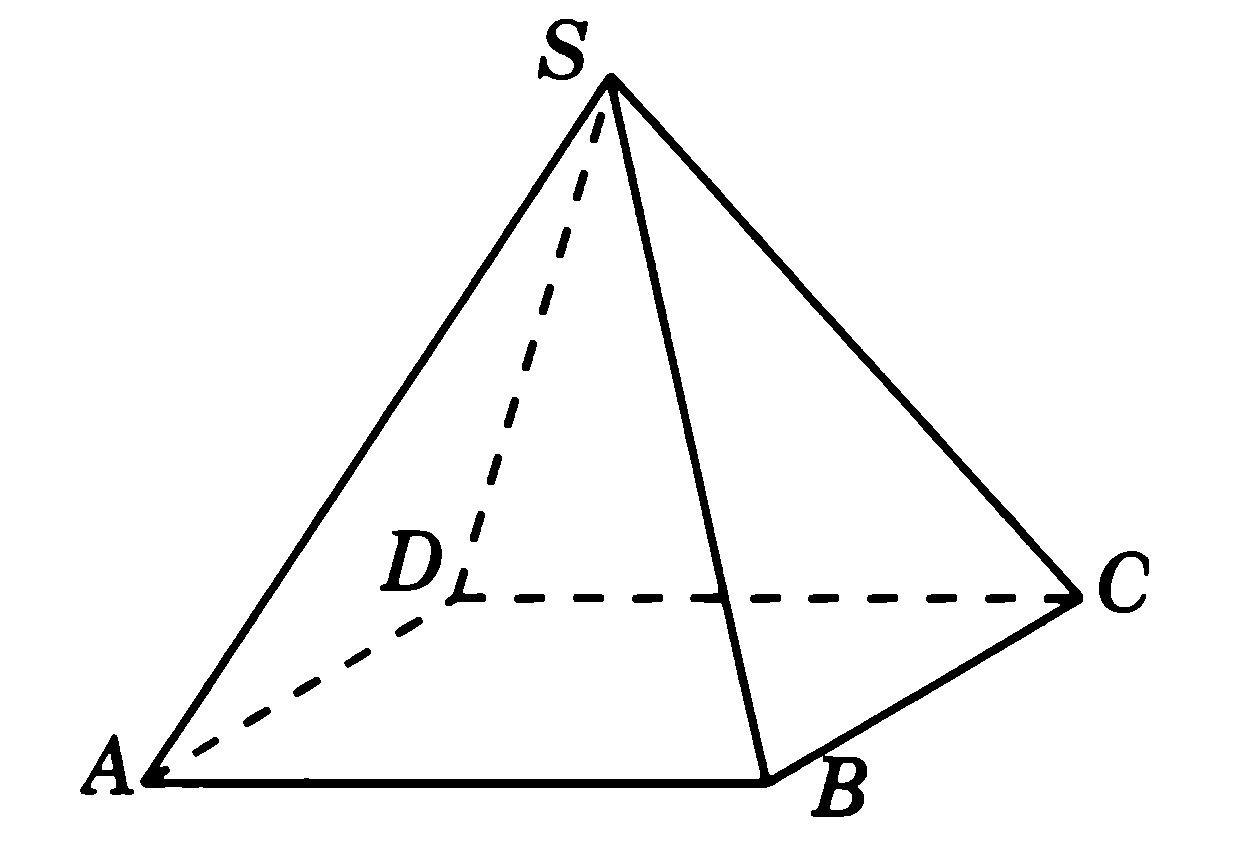 h
h
y
a
х
Правильная шестиугольная пирамида.
C (a; 0;0)
z
F (- a; 0;0)
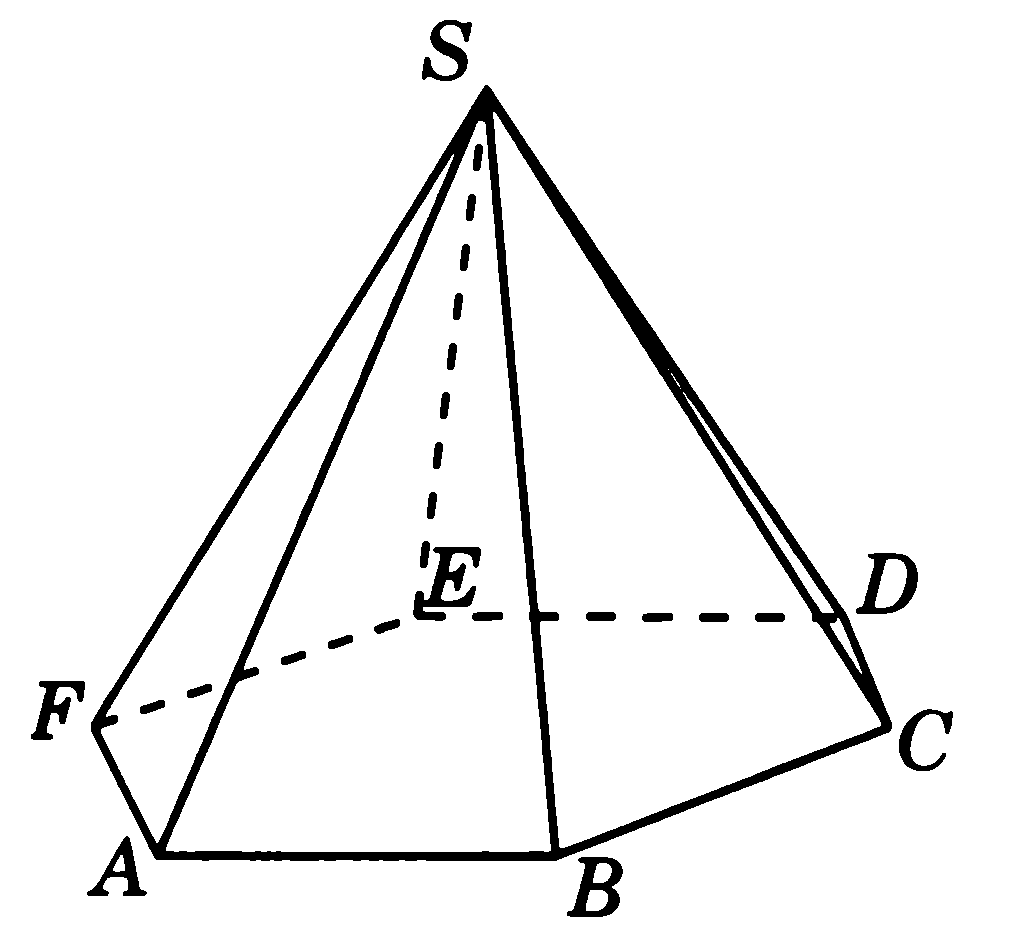 h
х
a
y
Расстояние от точки до плоскости.
Расстояние от точки М(x0;y0;z0)до плоскости ax + by + cz + d = 0.
Например:
Уравнение плоскости, проходящей через три точки.
Уравнение плоскости имеет вид
Числа a, b, c находим из системы уравнений
Например: Написать уравнение плоскости, проходящей через точки
- уравнение плоскости, проходящей через три данные точки.
№ 1 В единичном кубе АВСDA1B1C1D1 найдите расстояние от точки А1 до плоскости (BDC1) .
z
D (0; 0; 0)
A1 (1; 0; 1)
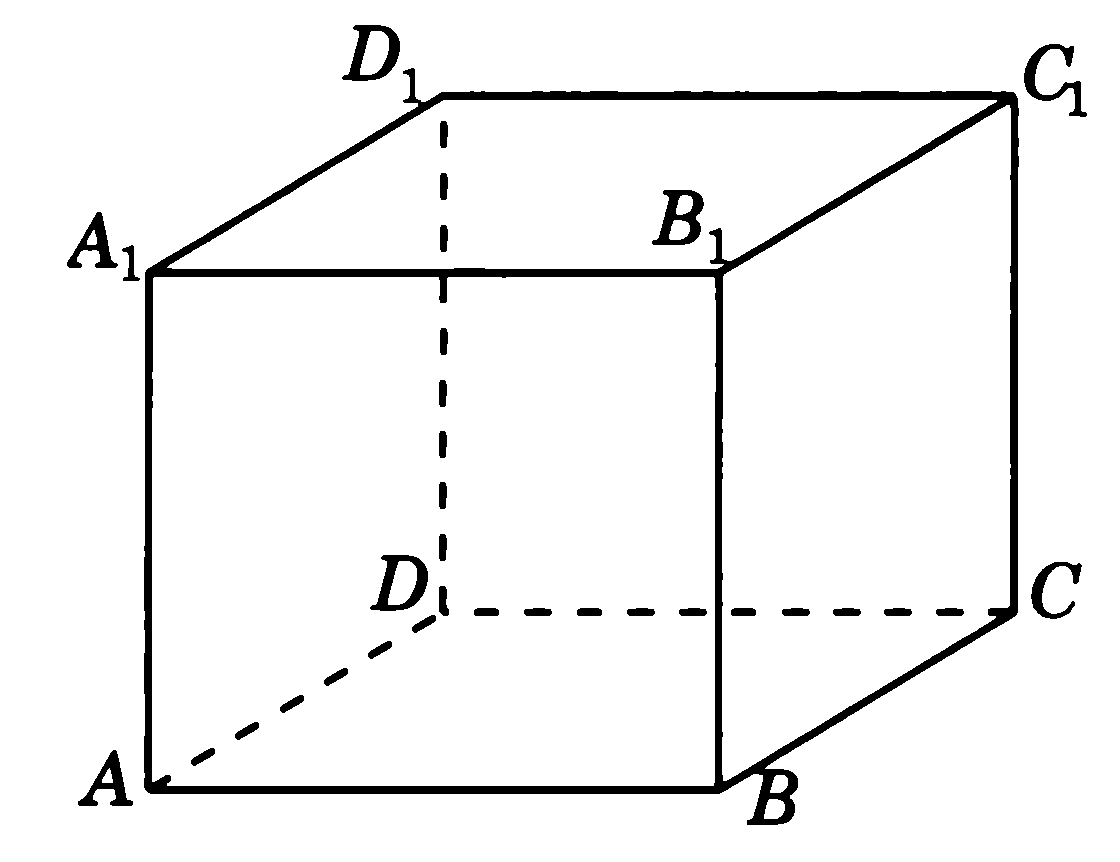 B (1; 1; 0)
C1 (0; 1; 1)
Запишем уравнение плоскости DBC1.
у
х
Найдем искомое расстояние по формуле
A1 (1; 0; 1)
Ответ:
№ 2. В правильной шестиугольной призме все ребра равны 1. Найдите расстояние от точки А до плоскости (DEF1)
z
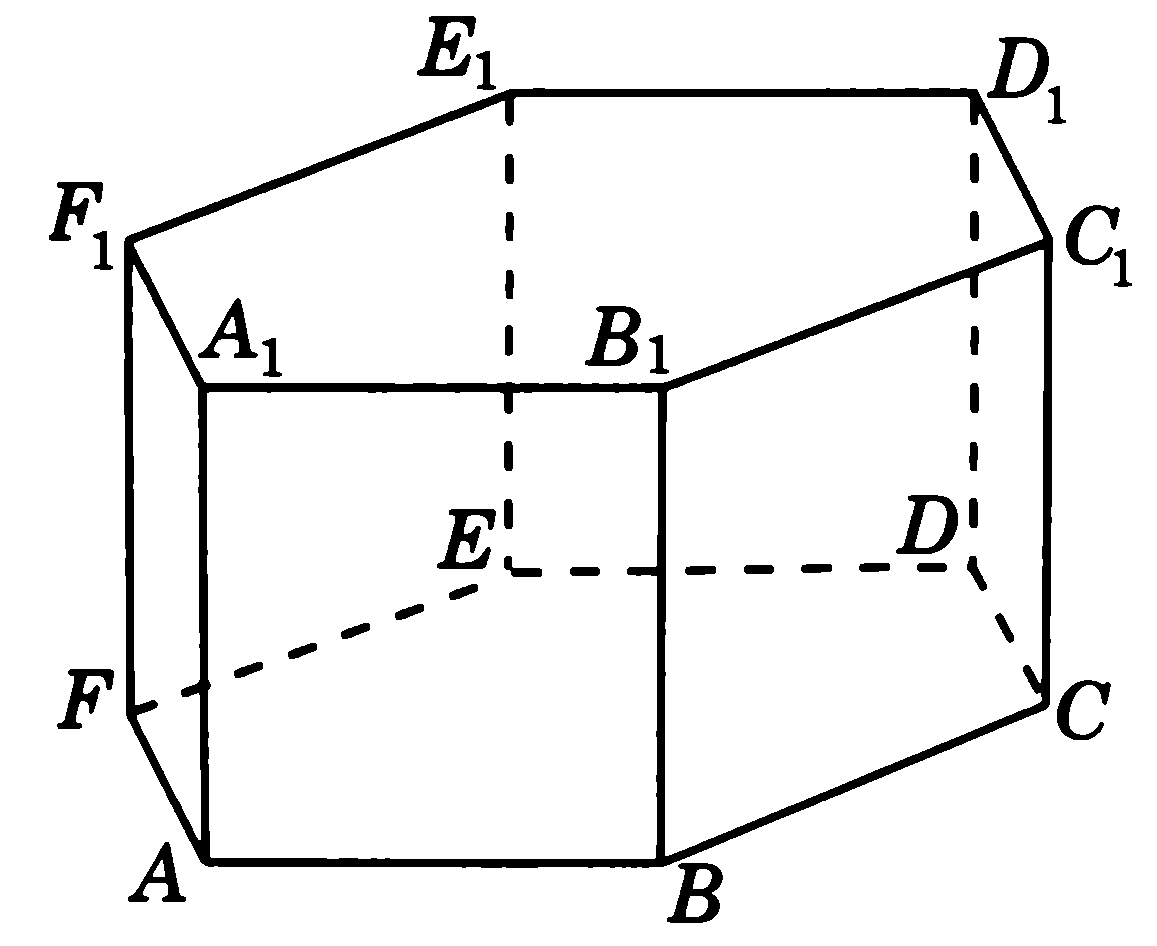 C1 (1; 0;1)
1
F1 (- 1; 0;1)
х
Запишем уравнение плоскости DC1F1.
у
1
Найдем искомое расстояние по формуле
Ответ:
Расстояние между скрещивающимися прямыми.
Расстоянием между скрещивающимися прямыми называется расстояние между одной из скрещивающихся прямых и плоскостью, проходящей через вторую прямую, параллельно первой.
b
A
c
B
№ 1. В единичном кубе найдите расстояние между прямыми АD1 и ВD.
z
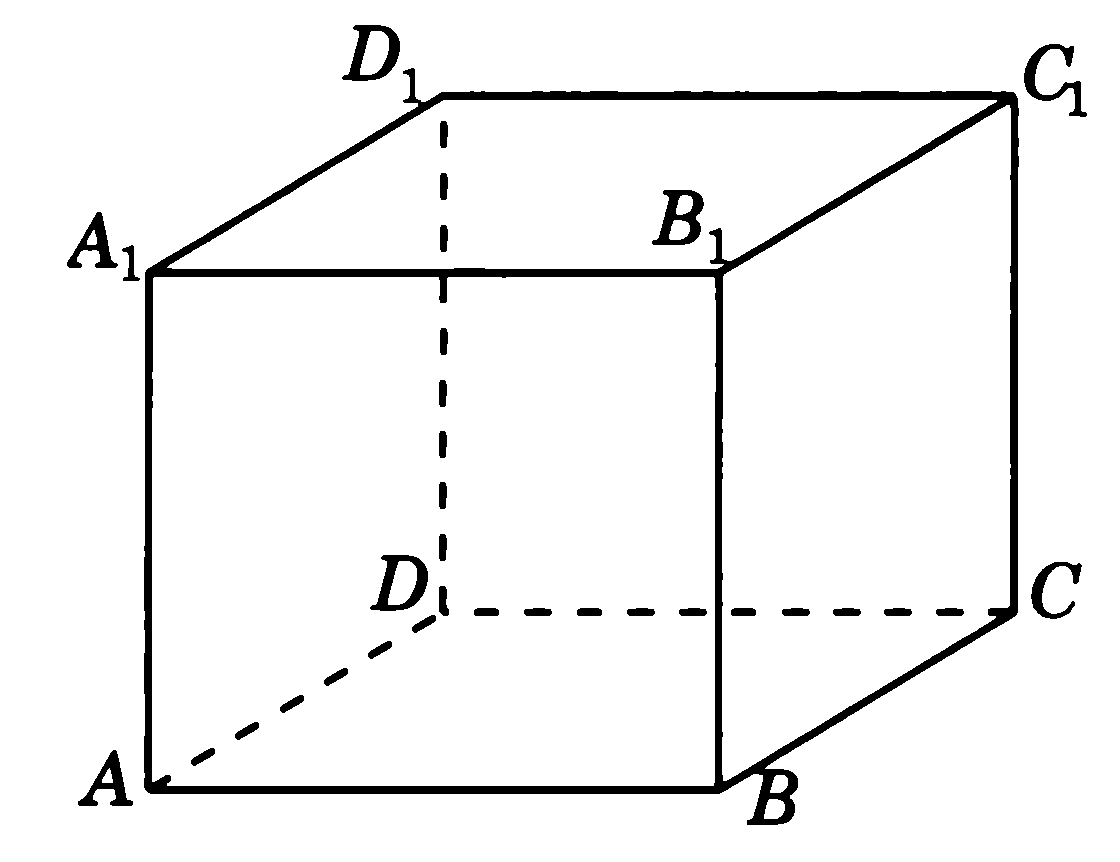 у
х
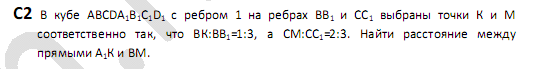 D (0; 0; 0)
Запишем уравнение плоскости   BDC1.
A (1; 0; 0)
B (1; 1; 0)
C1 (0; 1; 1)
Найдем искомое расстояние по формуле
A (1; 0; 0)
Ответ:
№ 2. В правильной четырехугольной пирамиде SABCD все ребра равны 1. Найдите расстояние между прямыми АS и ВС.
z
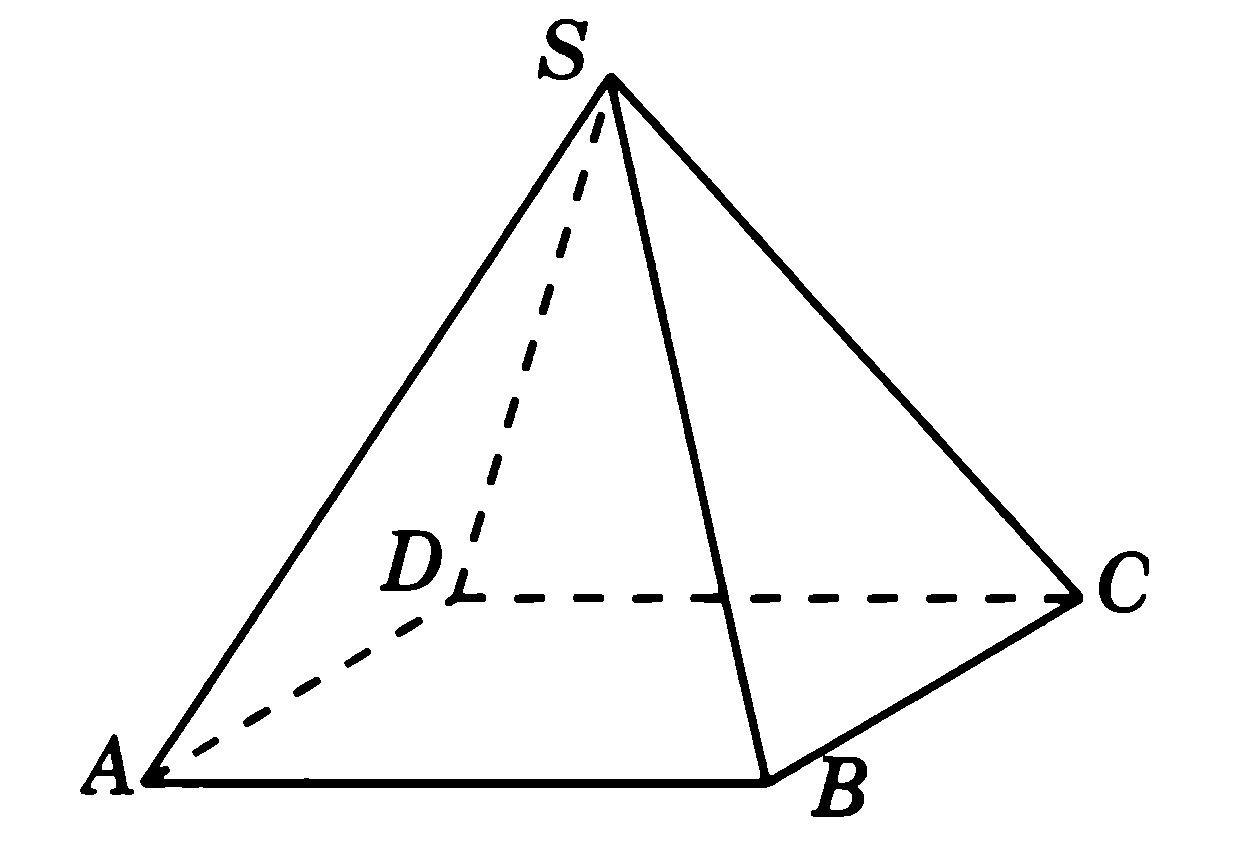 1
h
O
y
1
х
Запишем уравнение плоскости   ADS.
Найдем искомое расстояние по формуле
Ответ:
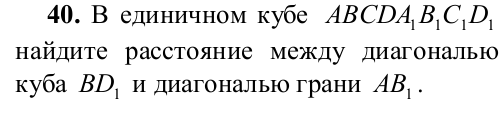 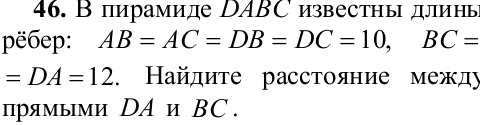 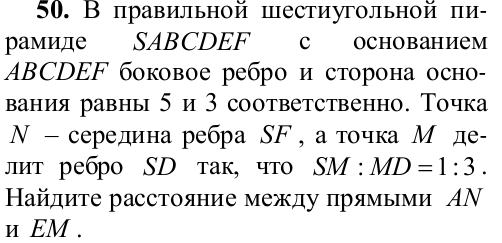 Задания из материалов егэ
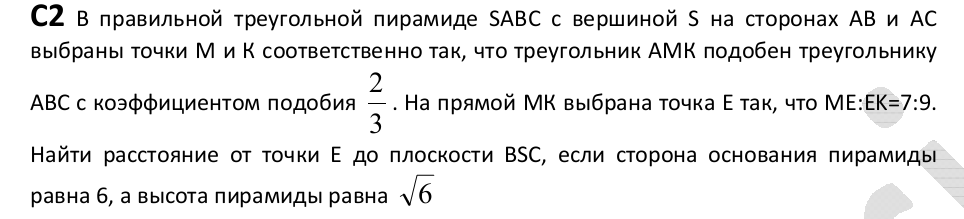 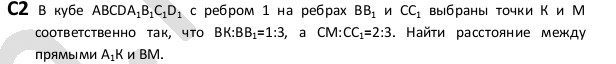 Координатный метод
УГЛЫ В
ПРОСТРАНСТВЕ
УГЛЫ В ПРОСТРАНСТВЕ
УГОЛ МЕЖДУ ПЕРЕСЕКАЮЩИМИСЯ ПРЯМЫМИ
УГОЛ МЕЖДУ ПРЯМОЙ И ПЛОСКОСТЬЮ
УГОЛ МЕЖДУ ДВУМЯ ПЛОСКОСТЯМИ
УГОЛ МЕЖДУ СКРЕЩИВАЮЩИМИСЯ ПРЯМЫМИ
НАХОЖДЕНИЕ УГЛОВ
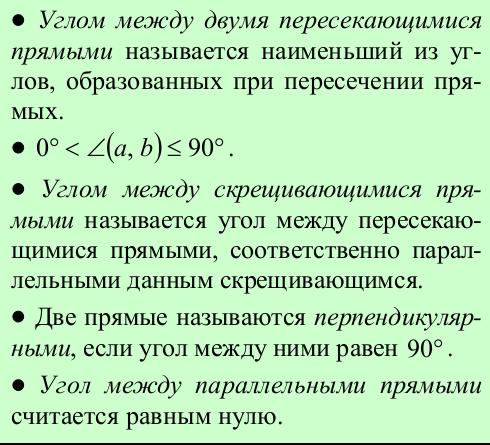 Нахождение угла между пересекающимися прямыми.
P1
a
b`
b
A1
A1
P1
P2
a
P2
b
b
A1
A1
P2
P2
Угол между прямой и плоскостью
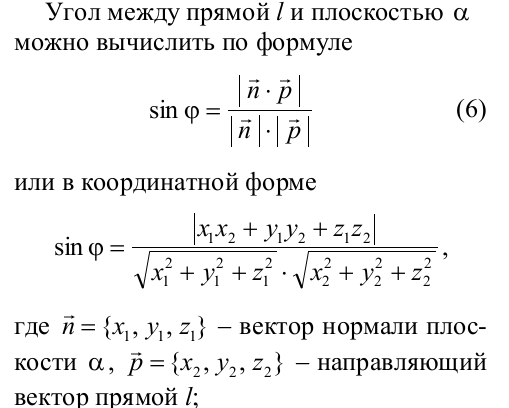 Прямоугольный параллелепипед.
z
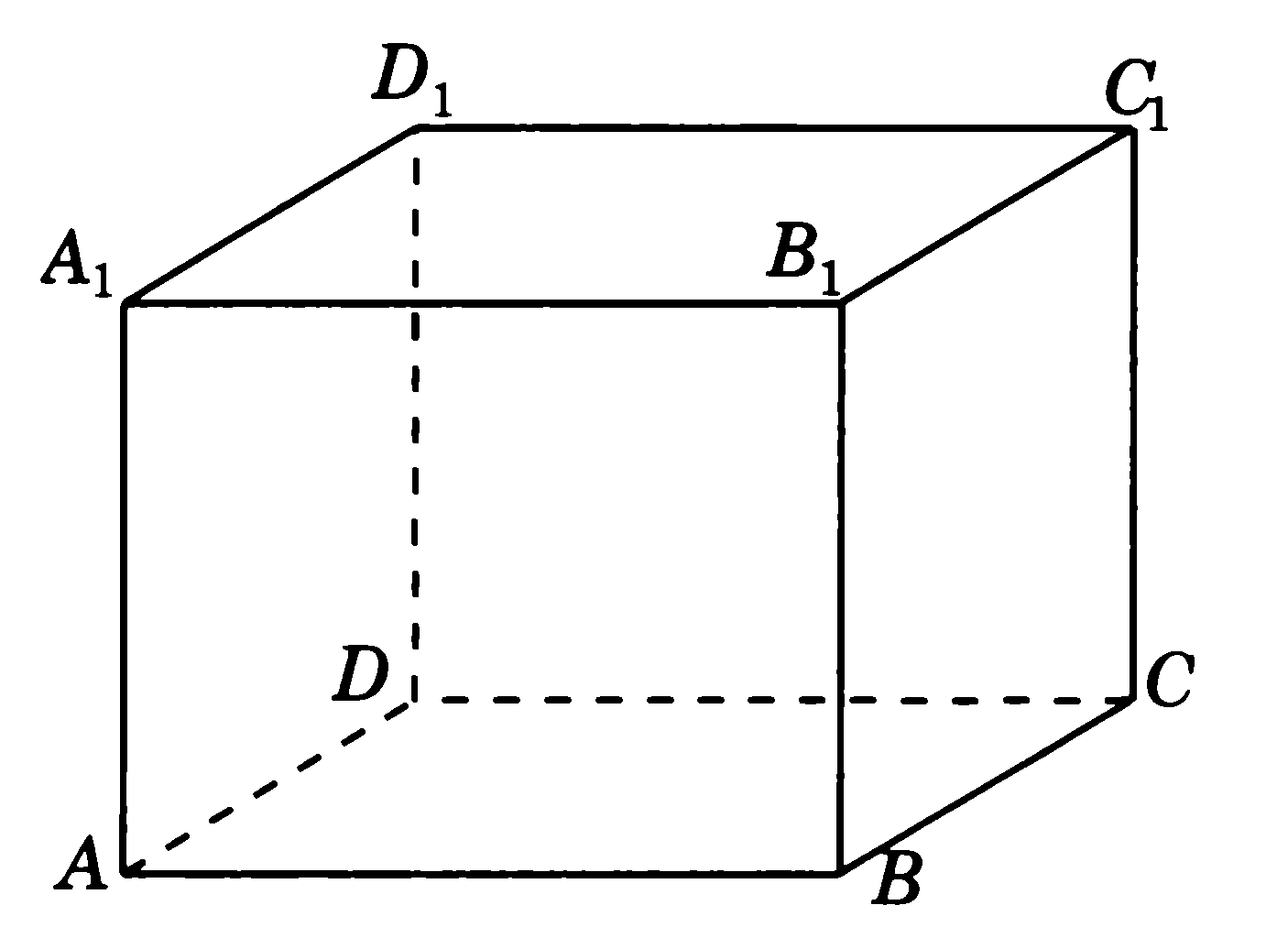 D (0; 0; 0)
D1 (0; 0; c)
A (a; 0; 0)
A1 (a; 0; c)
C (0; b; 0)
C1 (0; b; c)
c
B (a; b; 0)
B1 (a; b; c)
b
a
у
х
С1
В1
А1
С
В
А
Правильная треугольная призма.
z
Найдите угол между прямыми А1С, АВ1
c
O
a
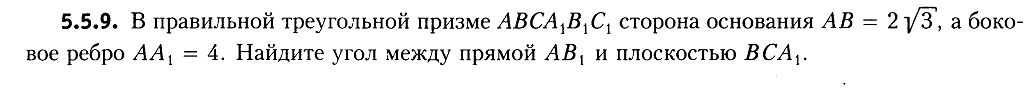 у
х
№ 1. В единичном кубе найдите угол между прямыми АD1 и ВD, между прямой AD1 плоскостью BDC1
z
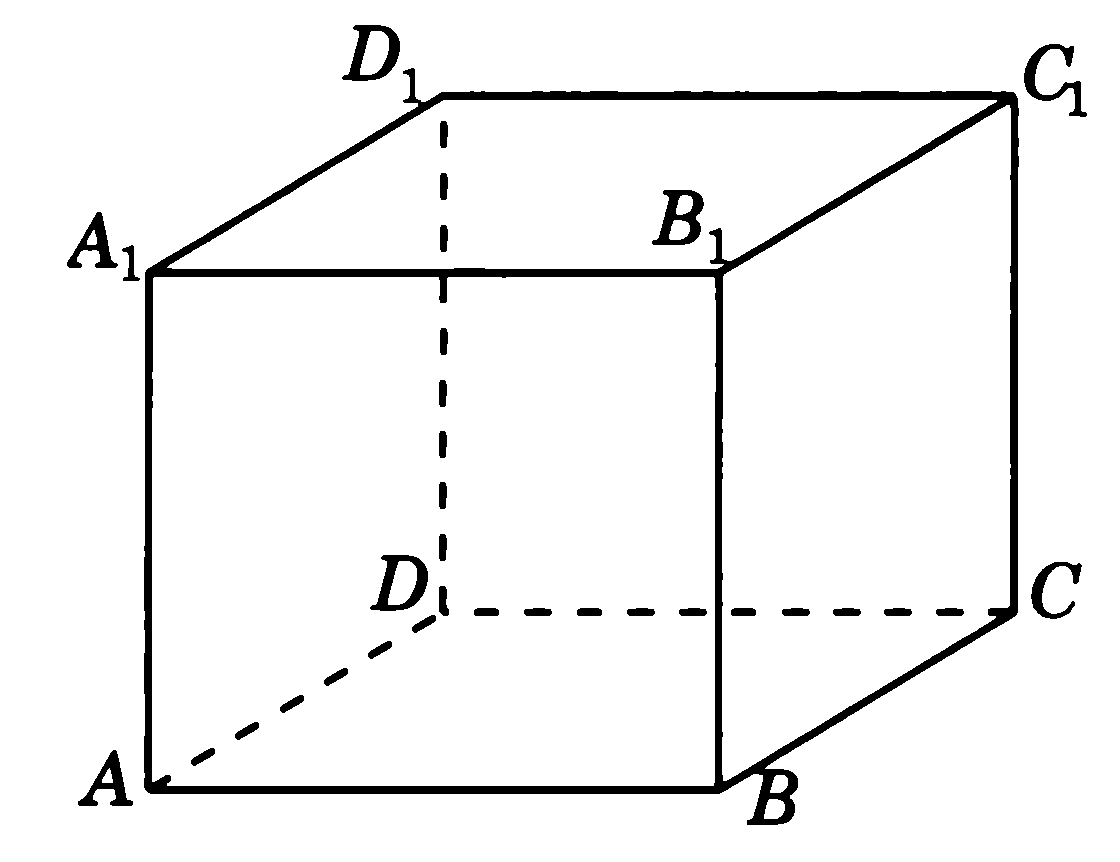 у
х
Найдите угол между прямыми FB1,EC1
z
c
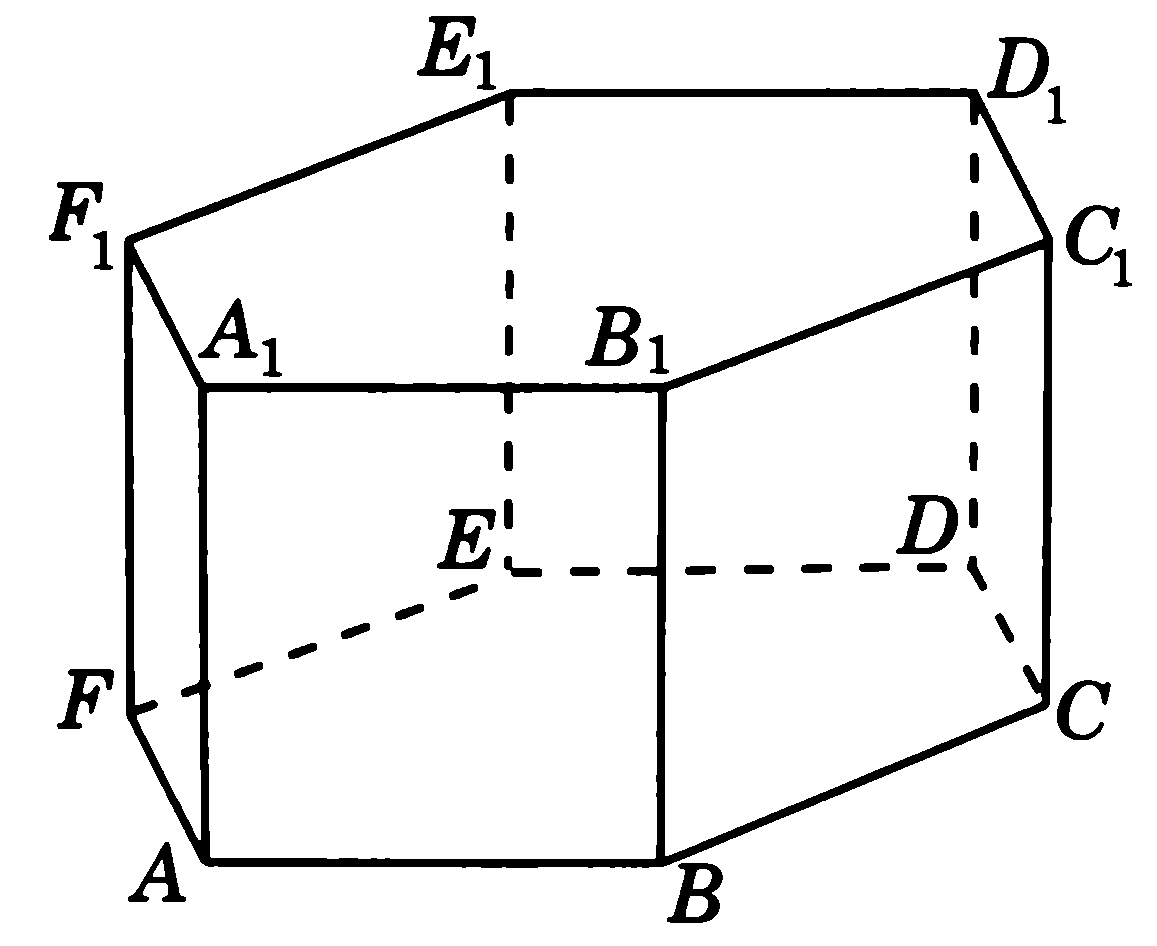 a
у
х
Найти угол между прямыми AB , CS
z
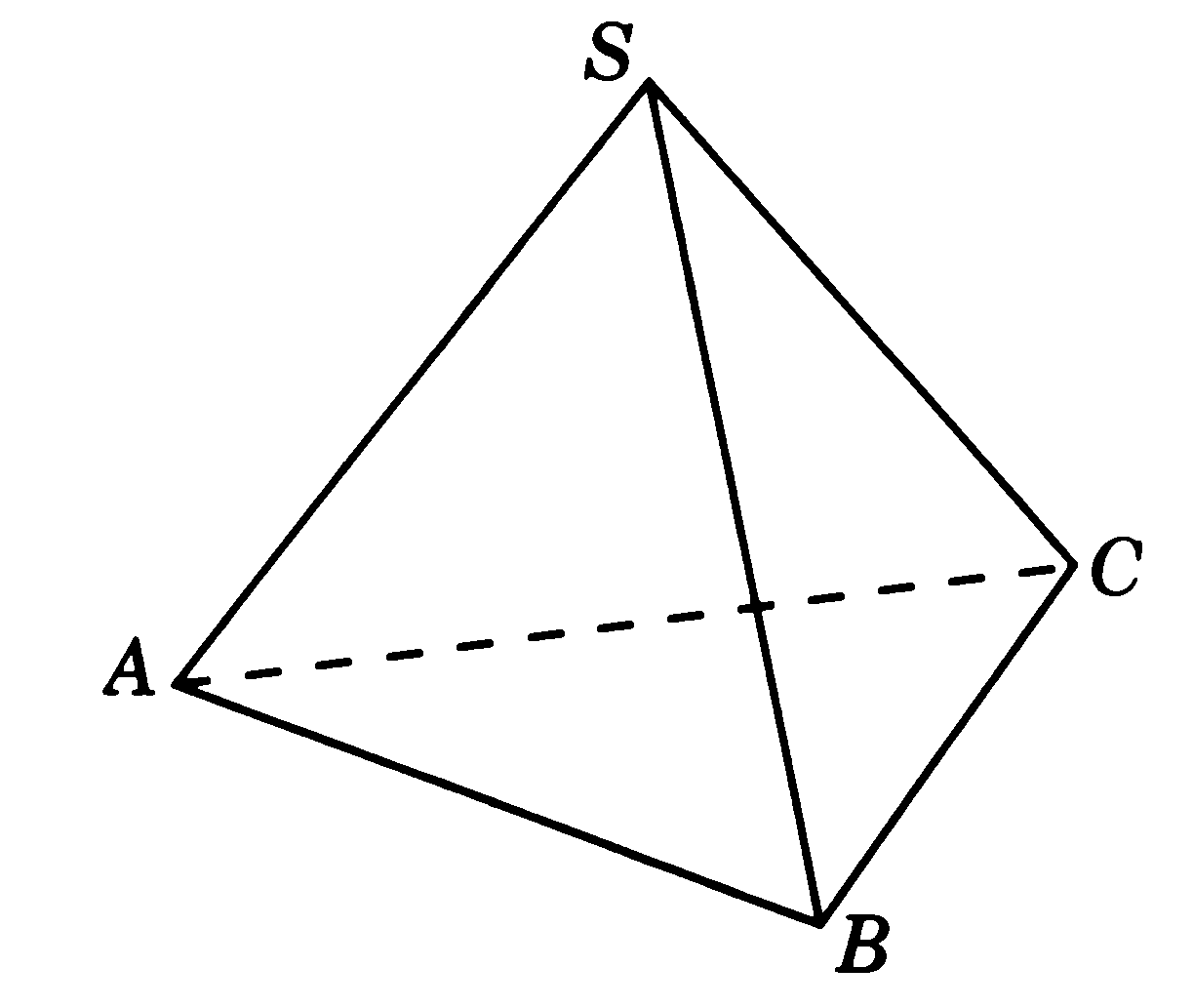 h
y
H
O
х
Найдите угол между прямыми AS,BN
z
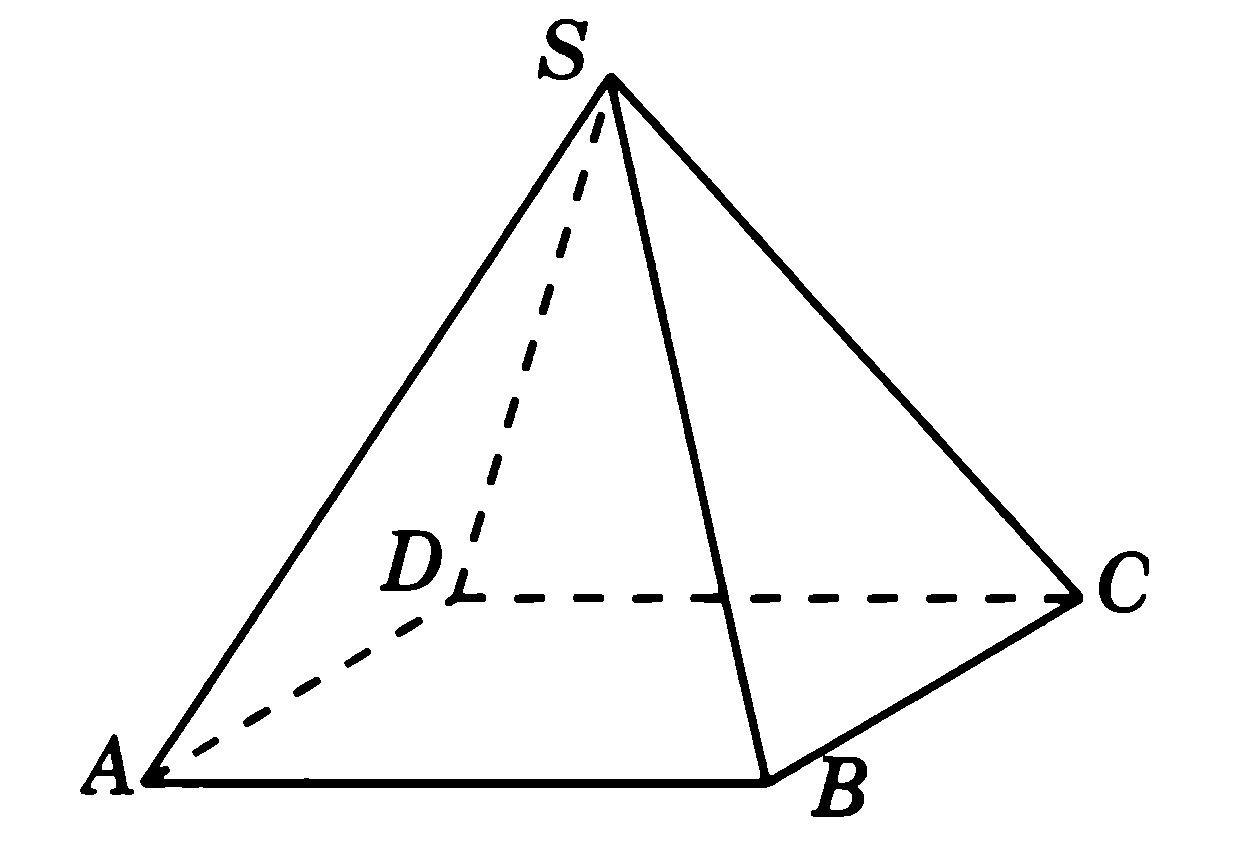 N
h
h
y
a
х
Нахождение угла между прямой и плоскостью.
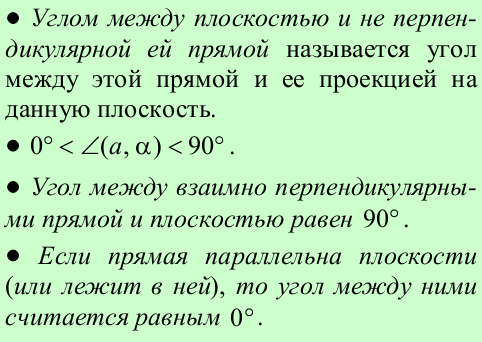 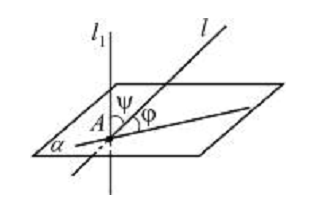 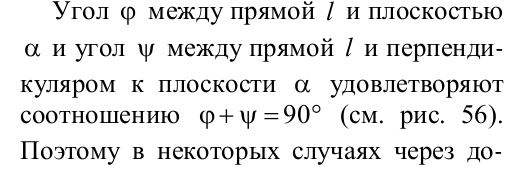 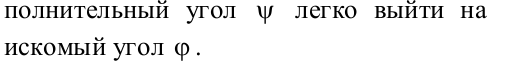 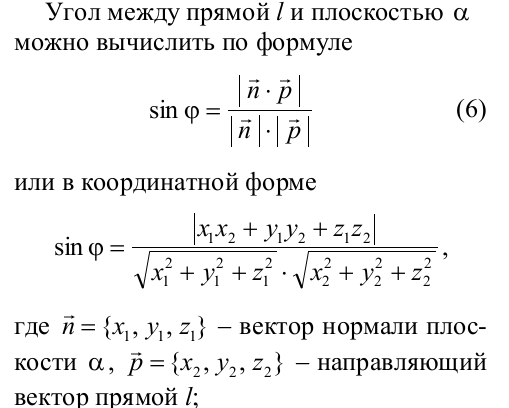 В правильной шестиугольной призме все ребра равны между собой. G середина  А1В1. Найти угол между плоскостью ВВ1D и прямой AG.Вар. 18
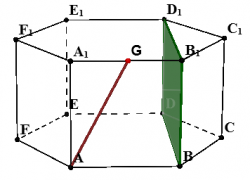 В прав. пирамиде АВ=a,AS=2a. Найти угол между  плоскостью ABS и прямыми EF, АD, BC, AE.
z
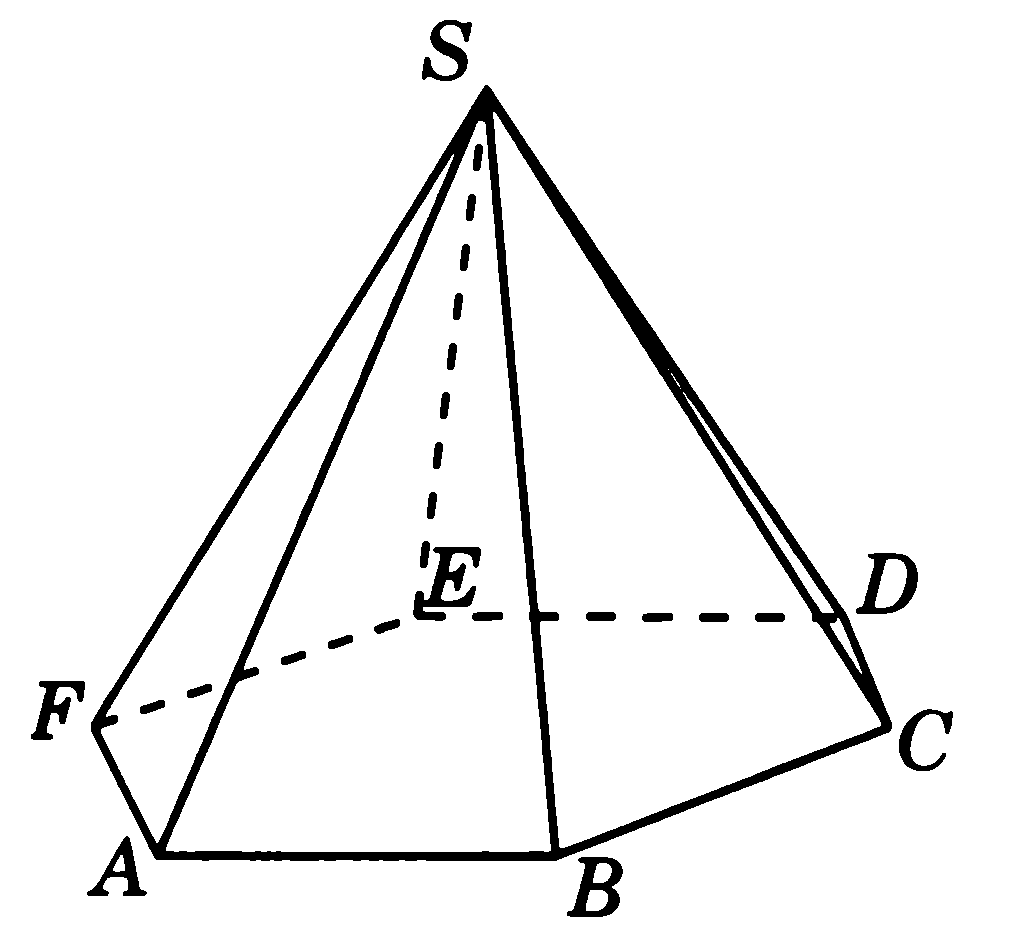 у
a
x
Нахождение угла между плоскостями.
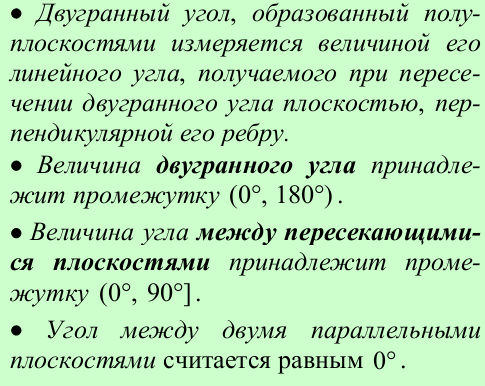 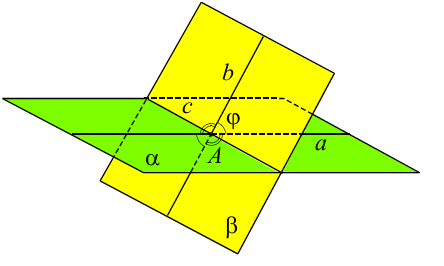 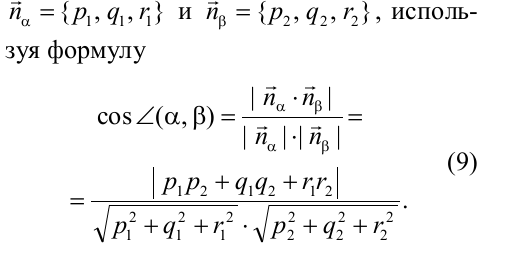 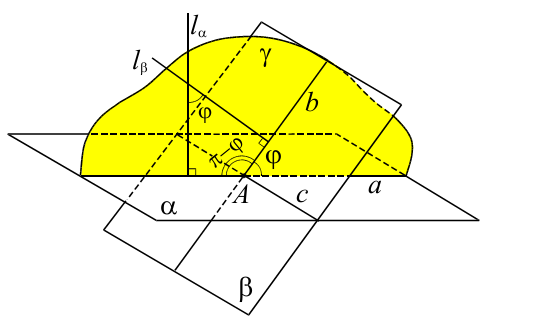 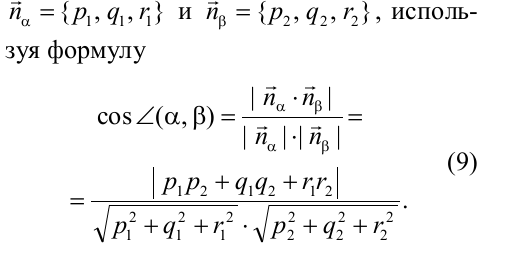 Формула вычисления угла между плоскостями
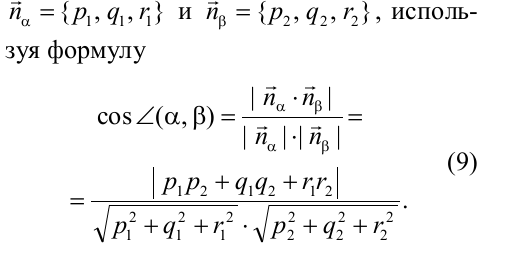 НАЙДИТЕ УГОЛ МЕЖДУ ПЛОСКОСТЯМИ АА1D и BDC1
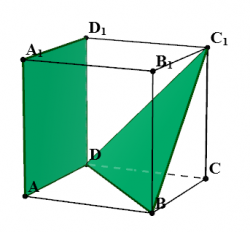 № Все ребра правильной треугольной призмы равны 1. найти угол между плоскостями АВС и А1В1С
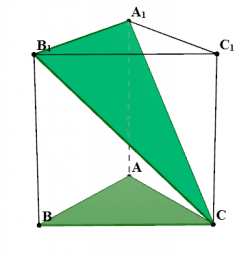 В правильной шестиугольной призме все ребра равны между собой. Найти угол между плоскостями  АВС и DB1F1
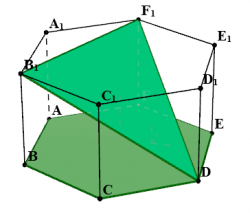 Задачи из егэ
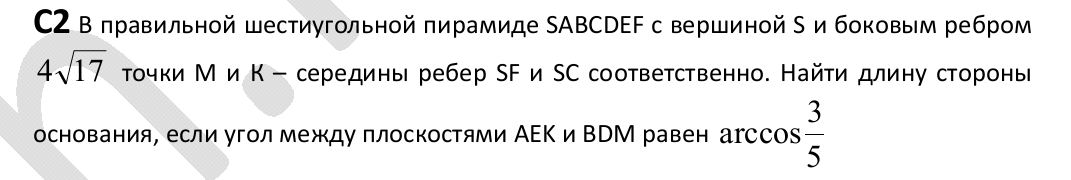 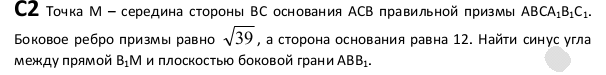